An Introduction to Unix
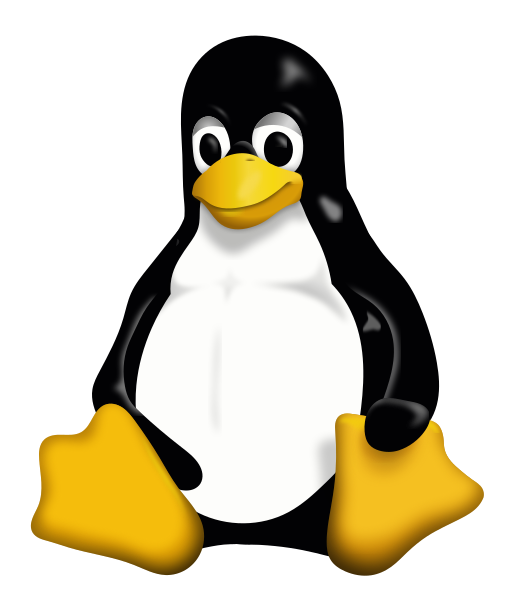 v2023-01
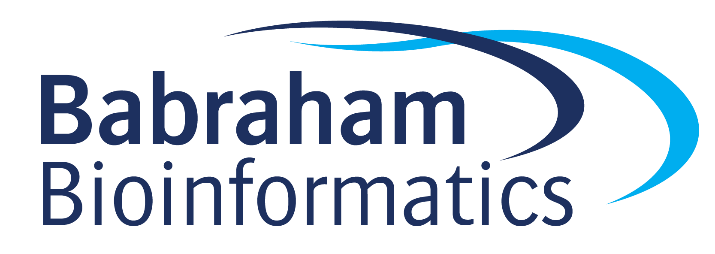 Terminology and Distributions
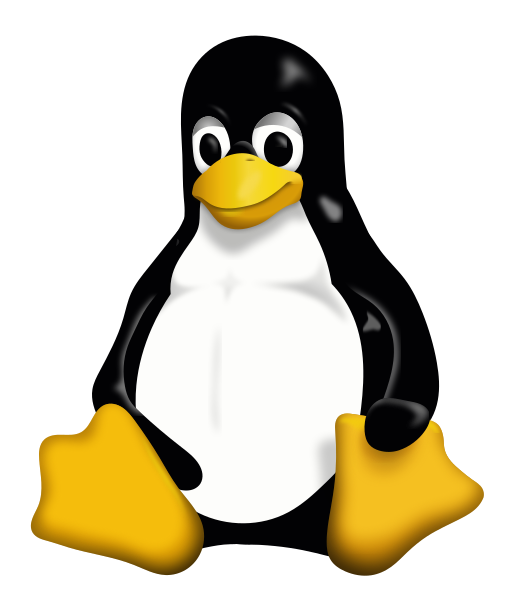 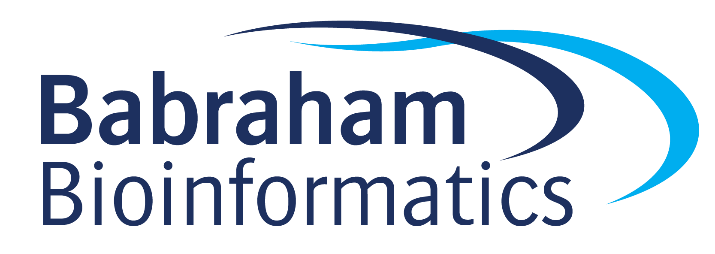 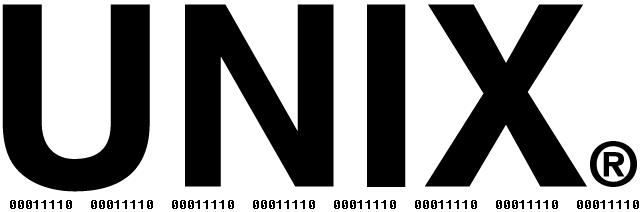 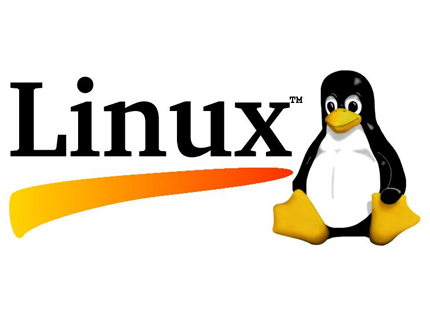 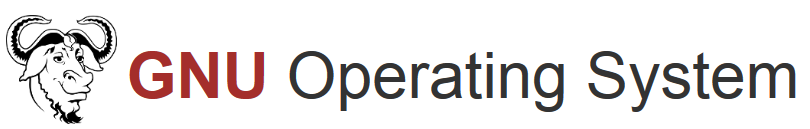 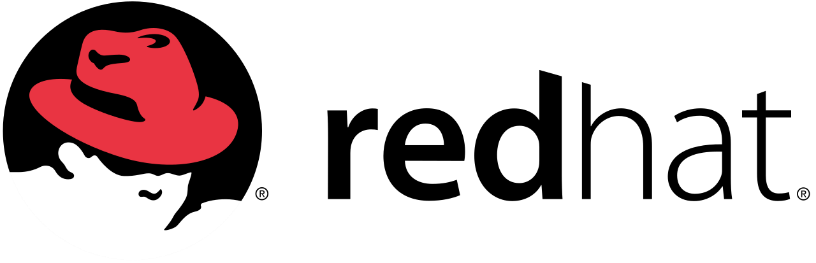 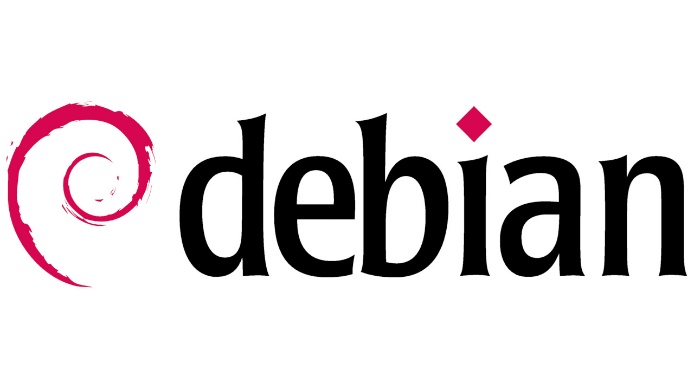 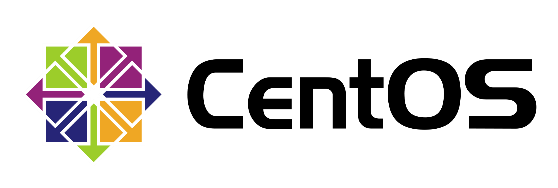 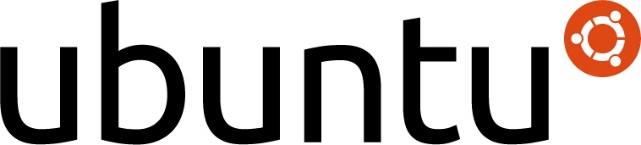 Admin tools
Bundled Software
Support duration / cost
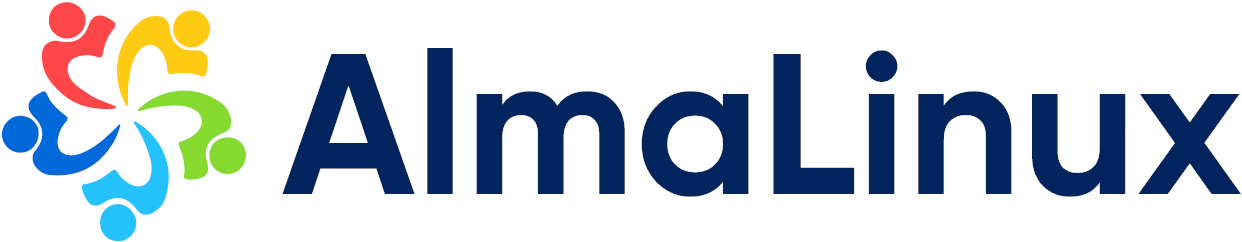 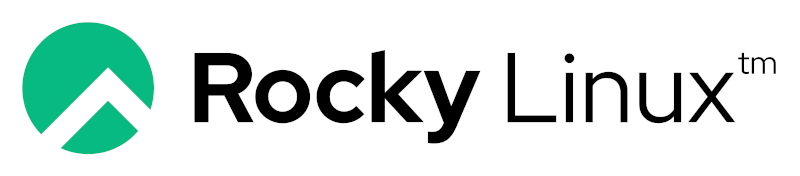 Most Popular Distributions
Ubuntu
Based on Debian
Originally aimed at desktop users
Friendly and well supported
Regular updates (some with long term support)

CentOS / Alma / Rocky
Free versions of the RedHat commercial distro
Mostly aimed at servers
Stable software and long term support
Used in many large environments
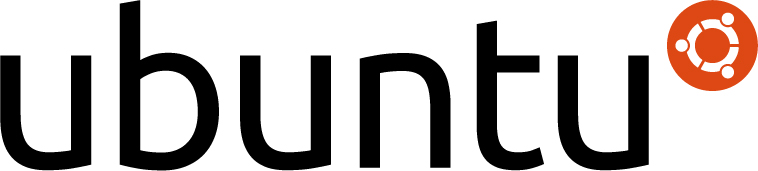 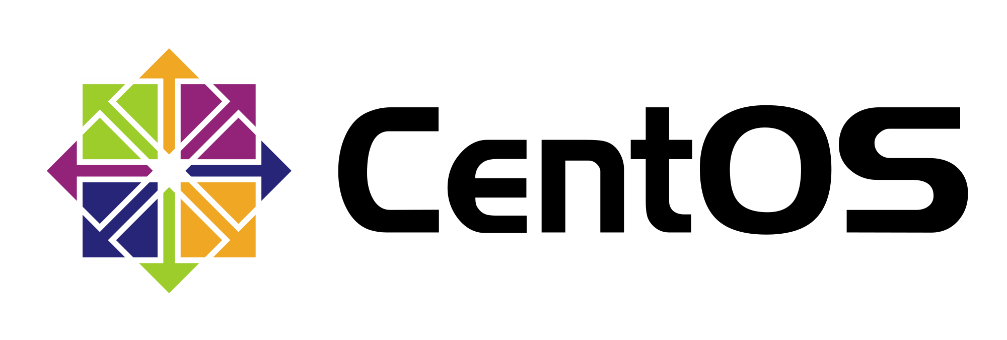 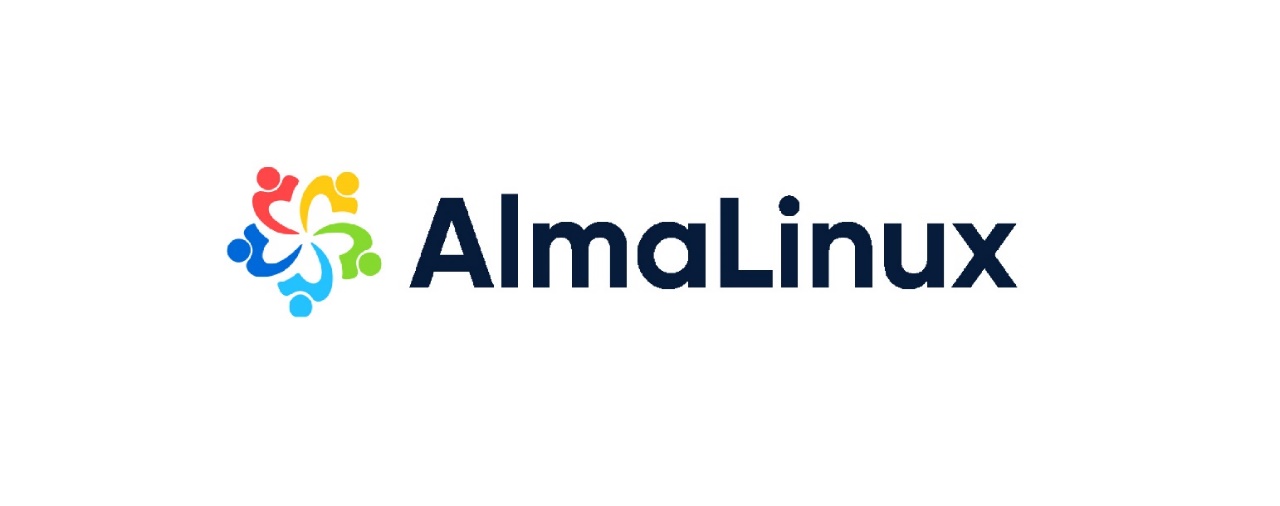 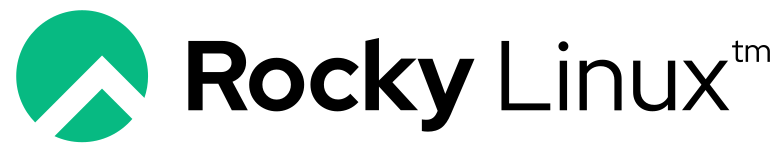 Types of Linux installation
Bare metal
Physical hardware
CD / DVD / USB / Network installation
Can be physically accessible (desktop) or remote (server / cluster)

Virtual Machine
Runs within another operating system
Portable / disposable
Install from ISO / Network

Cloud
Virtual machine on someone else's hardware
Amazon / Google are the main providers
Range of available hardware and OS images available
Connecting to Linux Installations
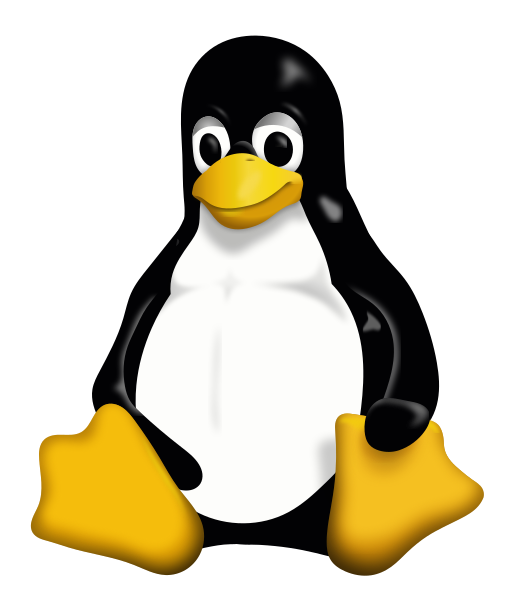 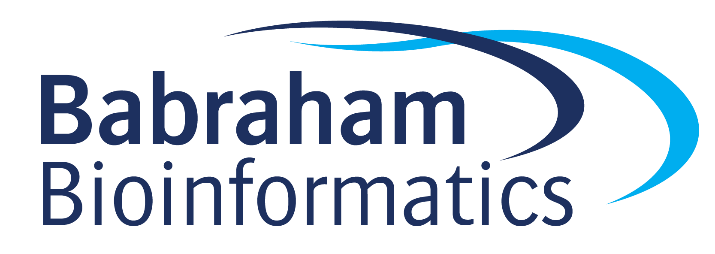 Connecting to a remote Linux installation
SSH – "Secure shell"
Encrypted connection 
Text based interface



Authentication
Username + Password + 2 Factor Auth
Username + SSH key + 2 Factor Auth
OSX or Linux
Use the terminal program which comes with the OS

Windows
Git Bash (https://gitforwindows.org/)
PuTTY (https://www.putty.org/)
SSH + Password connection
ssh username@server.address
[Will be promoted for password]
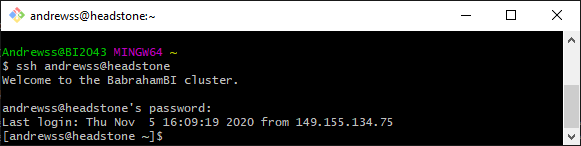 SSH + Key connection
ssh -i [key_file.pem] username@server.address
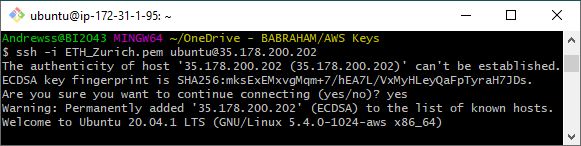 Graphical Connections
Single application windows
X11
Sits on top of SSH
ssh -YC -i [key_file.pem] username@server.address



Virtual Desktop
VNC
Stand alone application or
Browser based desktop
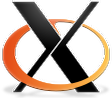 https://www.xquartz.org/
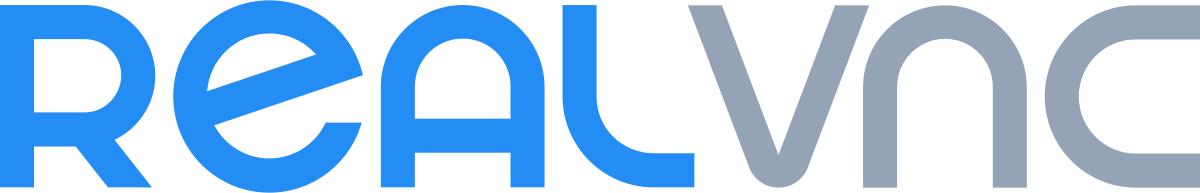 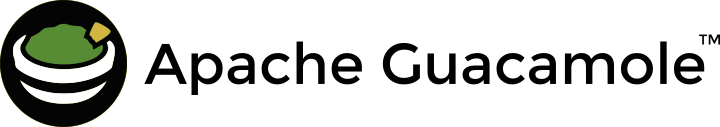 https://sourceforge.net/projects/vcxsrv/
Exercise 1
Running programs in the BASH shell
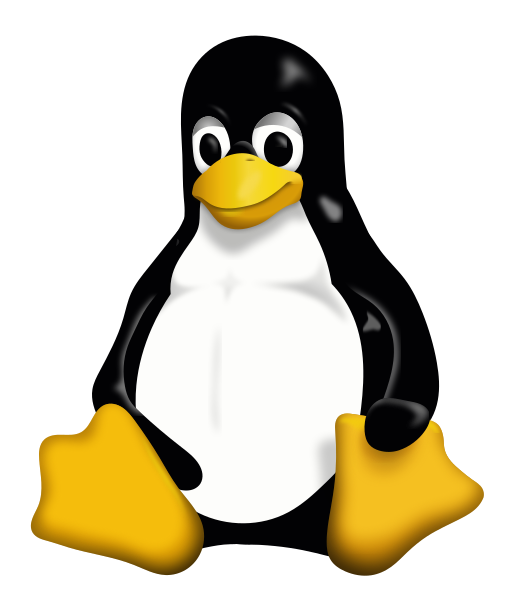 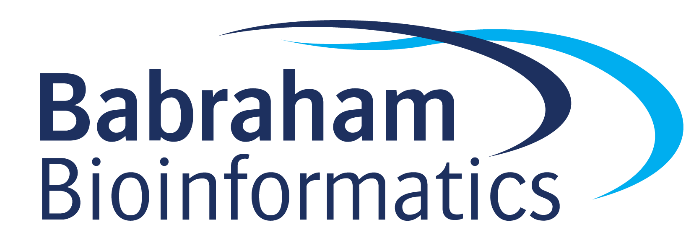 Launching programs in Linux
Two major methods
Graphical
Command line

Graphical launches only work for graphical programs accessed through a graphical environment

Most data processing will be command line based, as will most remote access
Graphical programs can still be launched from the command line
Shells
A shell is a command line interpreter, used to launch software in Linux
There are many different shells available:
BASH
CSH
ZSH etc.
Most software will work the same in all shells
Some functions and automation are different between shells

We will use the most popular shell, BASH
What does a shell provide
Command line editing and construction tools (eg auto complete)
History
Job control
Configuration management (startup scripts)
Aliases

Automation
Scripting language
Variables, functions etc
Running programs in BASH
We will be using a graphical terminal running BASH

Right click and select "Open terminal here“
..or click the black square in the toolbar
..or, from Applications menu find Terminal Emulator
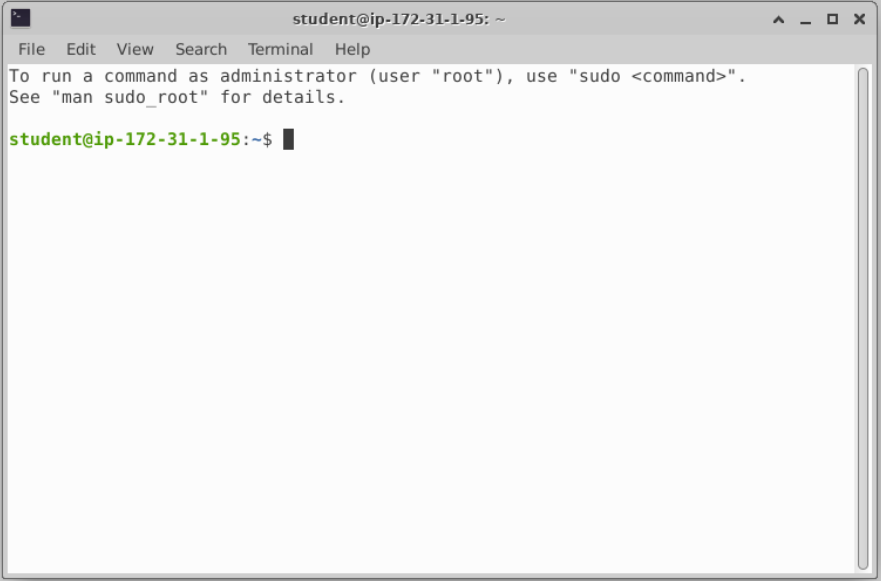 Running programs
Type the name of the program you want to run
Add on any options the program needs
Press return - the program will run
When the program ends control will return to the shell
Run the next program!
Running programs
student@ip1-2-3-4:~$ ls
Desktop  Documents  Downloads  examples.desktop  Music  Pictures  Public  Templates  Videos

student@ip1-2-3-4:~$
Command prompt - you can't enter a command unless you can see this
The command we're going to run (ls in this case, to list files)
The output of the command - just text in this case
Running graphical programs
student@ip1-2-3-4:~$ xeyes










student@ip1-2-3-4:~$
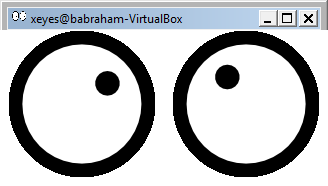 Note that you can't enter another command 
until you close the program you launched
The structure of a unix command
ls  -ltd --reverse Downloads/  Desktop/  Documents/
Program
name
Switches
Data
(normally files)
Each option or section is separated by spaces.  Options or files with spaces in must be put in quotes.
Command line switches
Change the behaviour of the program
Come in two flavours (each option usually has both types available)
Minus plus single letter (eg -x -c -z)
Can be combined (eg -xcz)

Two minuses plus a word (eg --extract --gzip)
Can't be combined

Some take an additional value, this can be an additional option, or use an = to separate (it's up to the program)
-f somfile.txt (specify a filename)
--width=30 (specify a value)
Manual pages
All core programs will have a manual page to document the options for the command

Manual pages are accessible using the man program followed by the program name you want to look up.

All manual pages have a common structure
Manual Pages (man cat)
CAT(1)                                               User Commands                                              CAT(1)

NAME
       cat - concatenate files and print on the standard output

SYNOPSIS
       cat [OPTION]... [FILE]...

DESCRIPTION
       Concatenate FILE(s) to standard output.

       With no FILE, or when FILE is -, read standard input.

       -A, --show-all
              equivalent to -vET

       -n, --number
              number all output lines

       -T, --show-tabs
              display TAB characters as ^I

       --help display this help and exit

EXAMPLES
       cat f - g
              Output f's contents, then standard input, then g's contents.

       cat    Copy standard input to standard output.
Help Files
Non-core programs (including most analysis tools) won't have a manual page

They will often have their own internal help which looks very similar

You can usually access this using the --help (or -h) switch
Help Files (fastqc --help)
FastQC - A high throughput sequence QC analysis tool

SYNOPSIS

        fastqc seqfile1 seqfile2 .. seqfileN

    fastqc [-o output dir] [--(no)extract] [-f fastq|bam|sam]
           [-c contaminant file] seqfile1 .. seqfileN

DESCRIPTION

    FastQC reads a set of sequence files and produces from each one a quality
    control report consisting of a number of different modules, each one of
    which will help to identify a different potential type of problem in your
    data.

 The options for the program as as follows:

    -h --help       Print this help file and exit

    -v --version    Print the version of the program and exit

    -o --outdir     Create all output files in the specified output directory.
                    Please note that this directory must exist as the program
                    will not create it.  If this option is not set then the
                    output file for each sequence file is created in the same
                    directory as the sequence file which was processed.
Exercise 2
Understanding Unix File Systems
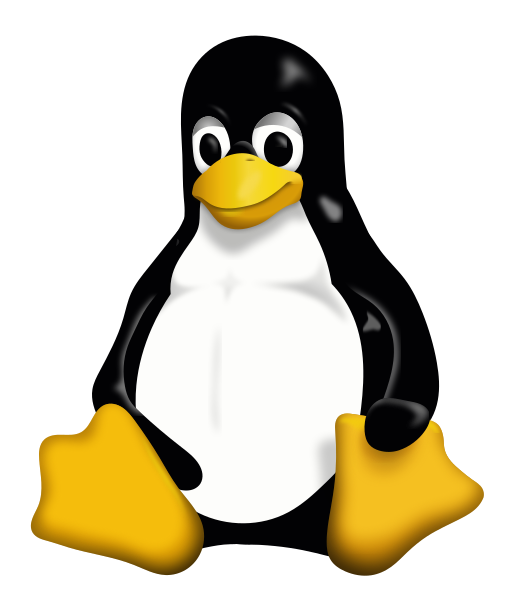 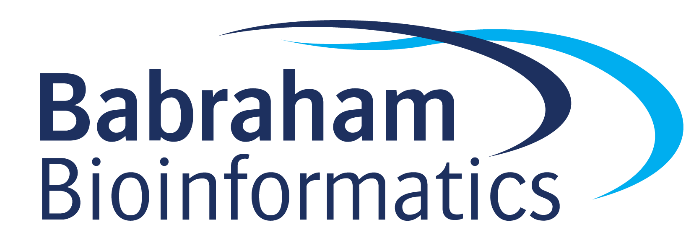 Unix File Systems
Consists of a hierarchical set of directories (folders)
Each directory can contain files

No drive letters (drives can appear at arbitrary points in the file system)

No file extensions (you can add them, but they're not required)
A simple unix filesystem
/ (Always the top of the file system)
home/ (Directory containing all home directories)
anne/
simon/
Documents/ (All names are case sensitive)
test.txt (A file we want to work with)
/home/simon/Documents/test.txt
media/
myusb/ (A USB stick added to the system)
Creating and moving into directories
Every Unix session has a ‘working directory’ which is a folder where the shell looks for file paths

You can see your current working directory with pwd

Your initial working directory will be your home directory (eg /home/user)

You can change your working directory with cd [new working directory]

Running cd on its own takes you back home

You can create a new directory with mkdir [new directory name]
Changing the working directory
[andrewss@server ~]$ pwd
/home/andrewss

[andrewss@server ~]$ mkdir Simon

[andrewss@server ~]$ cd Simon
[andrewss@server Simon]$ pwd
/home/andrewss/Simon

[andrewss@server Simon]$ cd
[andrewss@server ~]$ pwd
/home/andrewss
Specifying file paths
Some shortcuts
 ~  (tilde, just left of the return key) - the current user's home directory

 .   (single dot) - the current directory

 ..  (double dot) - the directory immediately above the current directory
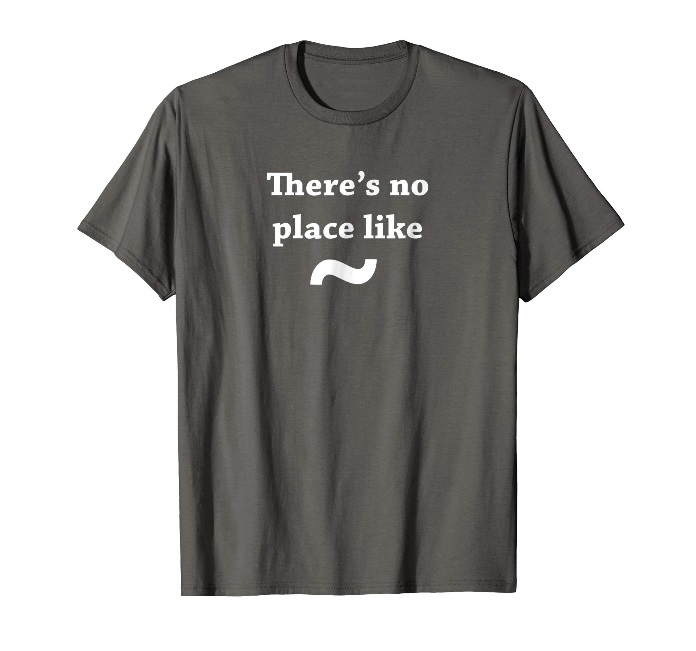 /home/
Simon/
Documents/
Course/
some_file.txt
Specifying file paths
Absolute paths from the top of the file system
/home/simon/Documents/Course/some_file.txt

Relative paths from your current director (home/simon/Course/)
Data/big_data.csv

Paths using the home shortcut
~/Documents/Course/some_file.txt
Command line completion
Most errors in commands are typing errors in either program names or file paths

Shells (ie BASH) can help with this by offering to complete path names for you

Command line completion is achieved by typing a partial path and then pressing the TAB key (to the left of Q)
Command line completion
List of files / folders:

Desktop
Documents
Downloads
Music
Public
Published
Templates
Videos
T    [TAB] → Templates

 P   [TAB] → Publ

 Do [TAB] → [beep]

 Do [TAB] [TAB] → Documents Downloads

 Doc [TAB] → Documents
You should ALWAYS use TAB completion to fill in paths for 
locations which exist so you can't make typing mistakes
(it obviously won't work for output files though)
Wildcards
A quick way to be able to specify multiple related file paths

There are two main wildcards
* = Any number of any characters
? = One of any character

You can include them at any point in a file path and your shell will expand them before passing them on to the program

Multiple wildcards can be in the same path.

Command line completion won't work after the first wildcard
Wildcard examples
$ ls Monday/*txt
Monday/mon_1.txt  Monday/mon_2.txt  Monday/mon_3.txt  Monday/mon_500.txt

$ ls Monday/mon_?.txt
Monday/mon_1.txt  Monday/mon_2.txt  Monday/mon_3.txt

$ ls */*txt
Friday/fri_1.txt  Monday/mon_1.txt  Monday/mon_3.txt    Tuesday/tue_1.txt
Friday/fri_2.txt  Monday/mon_2.txt  Monday/mon_500.txt  Tuesday/tue_2.txt

$ ls */*1.txt
Friday/fri_1.txt  Monday/mon_1.txt  Tuesday/tue_1.txt
The structure of a Unix command
ls  -ltd --reverse Downloads/  Desktop/  Documents/
D*
Program
name
Switches
Data
(normally files)
Each option or section is separated by spaces.  Options or files with spaces in must be put in quotes.
Manipulating files
You will spend a lot of time managing files on a Linux system.

Viewing files (normally text files)
Editing text files
Moving or renaming files
Copying files
Deleting files
Finding files
Viewing Files
Simplest solution
cat [file]  Sends the entire contents of a file (or multiple files) to the screen.

Quick look
head or tail will look at the start/end of a file
head -10 [file]
tail -20 [file]

More scalable solution
less is a 'pager' program, sends output to the screen one page at a time

Return / j  	= 	move down one line
k		= 	move up one line
Space	  	= 	move down one page
b            	= 	go back one page
/[term]	= 	search for [term] in the file
q            	= 	quit back to the command prompt
less -S (no wrapping)
Editing files
Lots of text editors exist, both graphical and command line
Many have special functionality for specific content (C, HTML etc)
nano is a simple command line editor which is always present
Using nano to edit text files
nano [filename] (edits if file exists, creates if it doesn't)
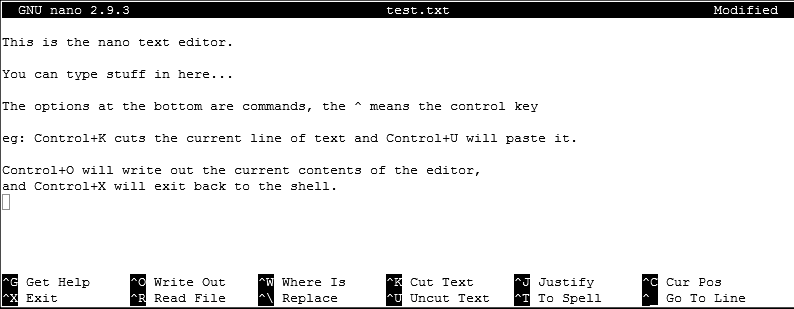 Moving / Renaming files
Uses the mv command for both (renaming is just moving from one name to another)

mv [file or directory] [new name/location]

If new name is a directory then the file is moved there with its existing name

Moving a directory moves all of its contents as well

Examples
mv old.txt new.txt
mv old.txt ../Saved/
mv old.txt ../Saved/new.txt
mv ../Saved/old.txt .
Copying files
Uses the cp command
cp [file] [new file]
Operates on a single file
Can copy directories using recursive copy (cp -r)

Examples
cp old.txt new.txt
cp old.txt ../Saved/
cp old.txt ../Saved/new.txt
cp ../Saved/old.txt .
cp -r ../Saved ./NewDir
cp -r ../Saved ./ExistingDir/ (only if ExistingDir exists)
Linking rather than copying
Copy duplicates the data in a file
Can be a problem with big data files

Links are a way to do 'virtual' copies. You can make the same file appear in more than one place.

Two types of link, hard links and soft (or symbolic) links
We will always use soft links as they're more flexible.
Creating symbolic links
Use the ln command with the -s modifier
Usage ln -s [from] [to]
Exactly the same structure as mv

When you list a link you can see where it points, but you can use it like a file
$ cat test.txt
This is a test file

$ ln -s test.txt test2.txt
$ ls -l test2.txt
lrwxrwxrwx 1 babraham babraham 8 Sep 11 16:27 test2.txt -> test.txt

$ cat test2.txt
This is a test file
Deleting files
Linux has no undo.
Deleting files has no recycle bin.
Linux will not ask you "are you sure"

Files can be deleted with the rm command
Directories (and all of their contents) can be deleted with rm -r 

Examples
rm test_file.txt test_file2.txt
rm *.txt (be VERY careful using wildcards. Always run ls first to see what will go)
rm -r Old_directory/
Exercise 3
More advanced BASH usage
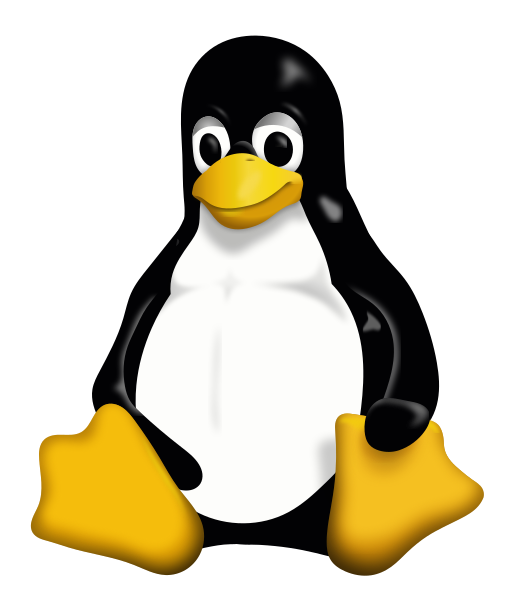 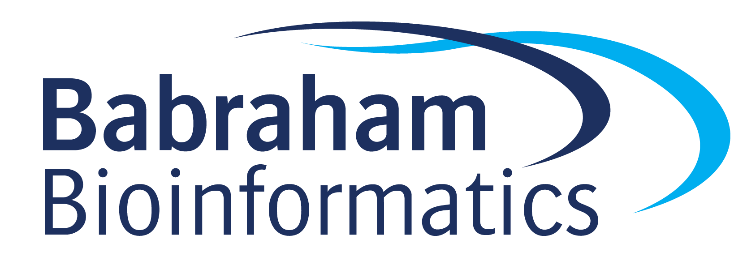 What we know already
How to run programs

How to modify the options for a program using switches

How to supply data to programs using file paths and wildcards
What else can we do
Record the output of programs
Check for errors in programs which are running
Link programs together into small pipelines
Automate the running of programs over batches of files

All of these are possible with some simple BASH scripting
Recording the output of programs
Three data streams exist for all Linux programs
STDIN 	(Standard Input - a way to send data into the program)
STDOUT	(Standard Output - a way to send expected data out of the program)
STDERR	(Standard Error - a way to send errors or warnings out of the program)





By default STDOUT and STDERR are connected to your shell, so when you see text coming from a program, it's coming from these streams.
STDOUT
STDIN
program
STDERR
Redirecting standard streams
You can redirect using arrows at the end of your command
>  [file]  Redirects STDOUT
2> [file]  Redirects STDERR
2>&1       Sends STDERR into STDOUT
$ find . -print > file_list.txt 2> errors.txt

$ ls
Data  Desktop  Documents  Downloads  errors.txt  examples.desktop  file_list.txt  Music  Pictures  Public  Templates  Videos

$ head file_list.txt
.
./Downloads
./Pictures
./Public
./Music
./.bash_logout
./.local
./.local/share
./.local/share/icc
./.local/share/icc/edid-33d524c378824a7b78c6c679234da6b1.icc
Throwing stuff away
Sometimes you want to be able to hide output
STDOUT - I just want to test whether something worked
STDERR - I want to hide progress / error messages

Linux defines a special file /dev/null which you can write to but just discards all data sent to it
might_fail > /dev/null
chatty_app 2> /dev/null
Linking programs together with pipes
Part of the original UNIX design was to have lots of small programs doing specific jobs, and then to link them together to perform more advanced tasks.

Pipes are designed to do this by connecting STDOUT from one program to STDIN on another
Linking programs together using pipes
Pipes are a mechanism to connect the STDOUT of one program to the STDIN of another. You can use them to build small pipelines
To create a pipe just use a pipe character | between programs
$ ls | head -2
Data
Desktop
Useful programs for pipes
Whilst you can theoretically use pipes to link any programs, there are some which are particularly useful, these are things like:

wc  	- to do word and line counting
grep 	- to do pattern searching
sort 	- to sort things
uniq 	- to deduplicate things
less 	- to read large amounts of output
zcat/gunzip/gzip - to do decompression or compression
Small example pipeline
Take a compressed fastq sequence file, extract from it all of the entries containing the telomere repeat sequence (TTAGGG) and count them
zcat file.fq.gz
| wc -l
| grep TTAGGGTTAGGG
$ zcat file.fq.gz | wc -l
179536960

$ zcat file.fq.gz | grep TTAGGGTTAGGG | wc -l
3925
Iterating over files
When processing data it is common to need to re-run the same command multiple times for different input/output files.

Some programs will support being provided with multiple input files, but many will not.

You can use the automation features of the BASH shell to automate the running of these types of programs
The BASH for loop
Simple looping construct
Loop over a set of files
Loop over a set of values

Creates a temporary environment variable which you can use when creating commands
Examples of for loops
for file in *txt
  do 
  echo $file
  grep .sam $file | wc -l
done
for value in {5,10,20,50}
  do 
  run_simulation --iterations=$value > ${value}_iterations.log 2>&1 
done
for value in {10..100}
  do 
  run_simulation --iterations=$value > ${value}_iterations.log 2>&1 
done
Job Control
By default you run one job at a time in a shell
Shells support multiple running jobs


States of job
Running - foreground 	(shell has the attention of the job)
Running - background 	(output goes to the shell but other jobs can run)
Suspended  		(job exists but is paused, consumes no CPU)
Running - disconnected (output is no longer attached to the shell)
Job Control
prog_to_run 		(starts in foreground)
prog_to_run & 	(starts in background)

Control of running jobs
jobs (lists the jobs in this shell)
Control + Z (suspends the current job)
bg (puts the current suspended job into the background
fg [number] (puts the selected job back in the foreground)
Job Control - nohup
nohup prog_to_run &
Merges STDOUT and STDERR
Disconnects from the terminal
Can't be killed when the terminal exits
Output appended to nohup.out
Can redirect with > logfile.txt
Exercise 4